Patient-rapporterad nöjdhet efter spontan grad 2 bristning jämfört med episiotomi
Mette Josefsson 
Specialist inom Obstetrik och Gynekologi, Akademiska Sjukhuset, Uppsala
Doktorand, Uppsala Universitet
Bakgrund
60%-85% av förstföderskor får en spontan grad 2 bristning eller klipp vid sin första förlossning

Det är rutin att barnmorskor syr okomplicerade grad 2 bristningar, medans mer komplicerade grad 2 bristningar sys av läkare 

Grad 2 bristning är en bred diagnos

Det finns kunskapsluckor om konsekvenserna av grad 2 bristning på kort och lång sikt
Mål
Hur nöjda är förstföderskor med resultatet ett år efter spontan grad 2 brisning jämfört med episiotomi?

Skiljer sig den egenskattade bedömningen mellan kvinnor sydda av barnmorskor jämfört med läkare?
Metod
Register-baserad kohortstudie som inkluderar förstföderskor med spontan grad 2 bristning eller episiotomi mellan 2014 och 2019 (n=5328)

Data från Bristningsregistret, Medicinska Födelseregistret och Patientregistret
26 sjukhus

Elektroniskt frågeformulär vid 12 månader postpartum
Svarsfrekvens ca 69%
[Speaker Notes: Majoriteten 33% från Uppsala som rapporterar både spontan bristning och klipp. 7.6 Örnsköldsvik Varberg 7.5.]
Resultat – bakgrundsdata
Resultat – Egenskattad bedömning vid 1 år
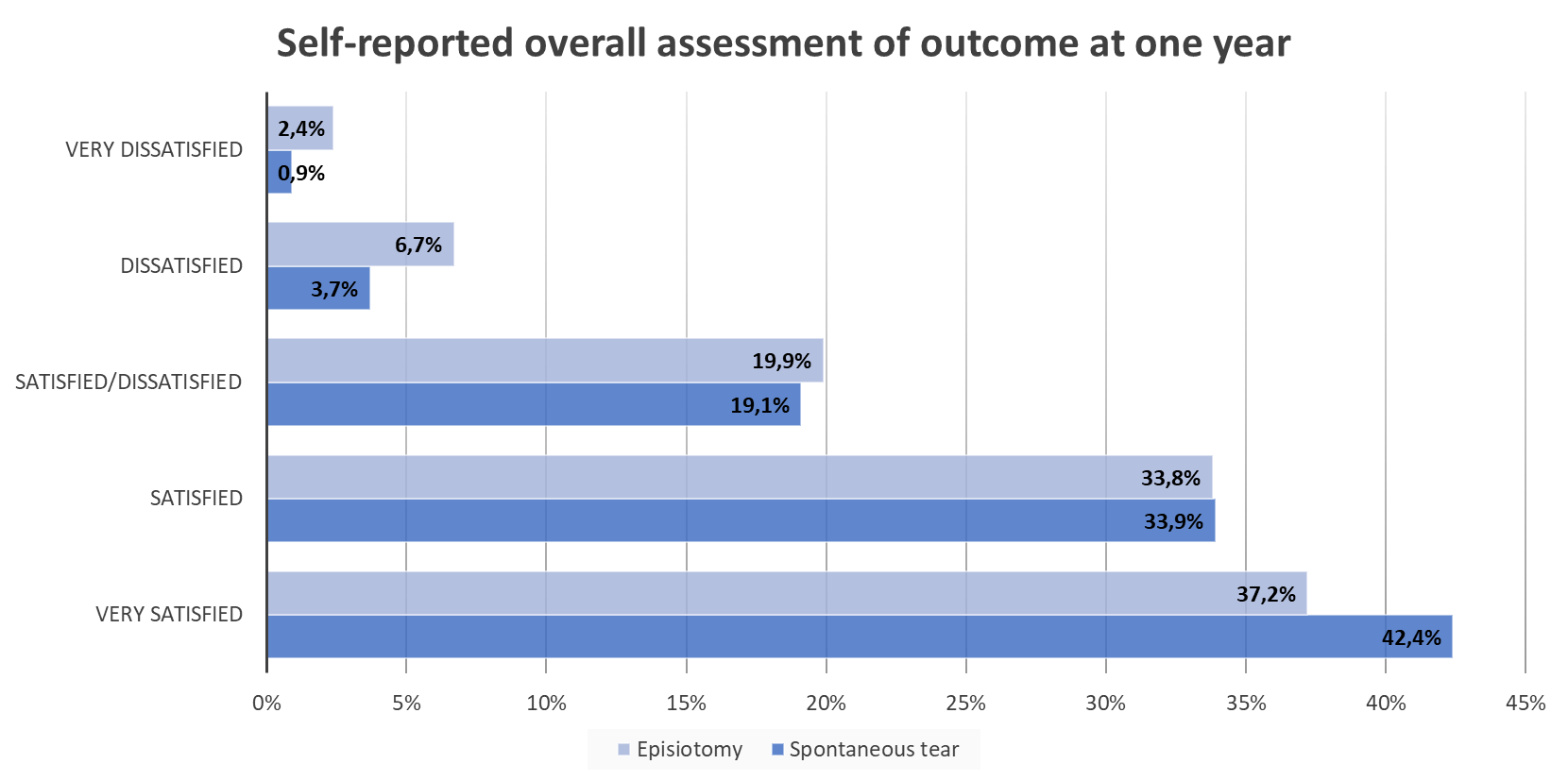 OR (95% CI)
2.8 (1.5-5.3)

1.8 (1.2-2.6)

1.0 (0.8-1.3)

1.0

0.9 (0.7-1.1)
VÄLDIGT MISSNÖJD


MISSNÖJD


NEUTRAL


NÖJD


VÄLDIGT NÖJD
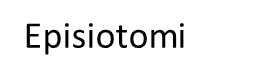 Episiotomi
Spontan bristning
[Speaker Notes: Akademiska: 41.4%, 33.9%, 19.3%, 4.3%, 1.2%]
Resultat - Skillnader mellan suturering av barnmorskor och läkare
Justerat för förlossningssätt, BMI och ålder
Resultat – andra faktorer som påverkar egenskattad bedömning vid 1 år
Justerat för förlossningssätt, BMI och ålder
Sammanfattning
Majoriteten med både spontan bristning och episiotomi var nöjda eller mycket nöjda med resultatet vid 1 år
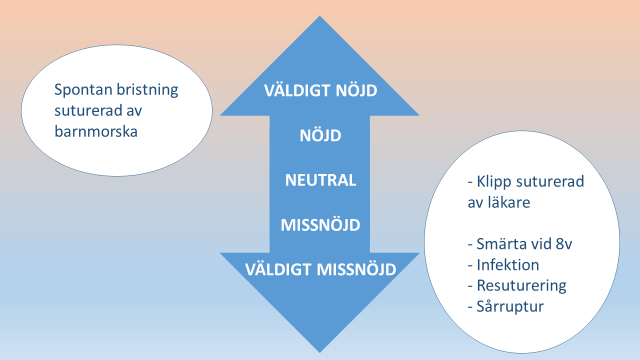 [Speaker Notes: Episiotomi vanligare bland minoriteten av kvinnor som var missnöjda eller mycket missnöjda

Kvinnor med spontan bristning sydda av barnmorskor var mest nöjda, vilket troligtvis reflekterar en variation i komplexitet av bristning

Smärta vid 8 veckor, infektion postpartum, sårruptur och resuturering associerat med sämre egenskattat utfall]
Klinisk betydelse
Heterogen grupp - behov av att subklassifiera även grad 2 bristningar 

Extra uppföljning av vissa patientgrupper? 

Rapportering av alla grad 2 bristningar till bristningsregistret?
[Speaker Notes: Heterogen grupp]
Tack!
Huvudhandledare Maria Jonsson
Bihandledare Sara Sohlberg, Cecilia Ekéus och Eva Uustal

Några frågor eller kommentarer?
Resultat – andra faktorer som påverkar egenskattad bedömning vid 1 år
Justerat för förlossningssätt, BMI och ålder